HORTON or not HORTON
That is the question
Delphine Peaureaux 
Interface Neurologie/médecine interne Mars 2019
Trois Vignettes cliniques 2018
Trois Vignettes cliniques 2018
Alfred P, 74 ans, mai 2018
Alfred P, 74 ans, mai 2018
Alfred P, 74 ans, mai 2018
Vu en périphérie, sorti contre avis 
15 mai en cs avec 
Artères temporales bien pulsatiles
Subictère conjonctival
RAS par ailleurs 
Patient alors sous SALAZOPIRINE et PREDNISONE 5mg au long cours
Alfred P, 74 ans, mai 2018
Alfred P, 74 ans, mai 2018
Contrôle bio
J’envisage IRM FP si nég
Alfred P, 74 ans, mai 2018, J+10 CTC 0.7mg/kg
Recherche de décrément à la cs: neg
AC anti R acéthylcholine neg ( demandés à la cs précédente)
Cs pneumo /cardio et TAP en Urgence RAS
Alfred P, 74 ans, mai 2018, J+15 CTC 0.7mg/kg
Diag retenu: oui Horton probable
Surveillance bio et clinique ++ pour traquer Horton Résistant
Décroissance progressive CTC
Alfred P, 74 ans, Août 2018,
Diag retenu: oui Horton probable
Surveillance bio et clinique ++ pour traquer Horton Résistant
Décroissance progressive CTC
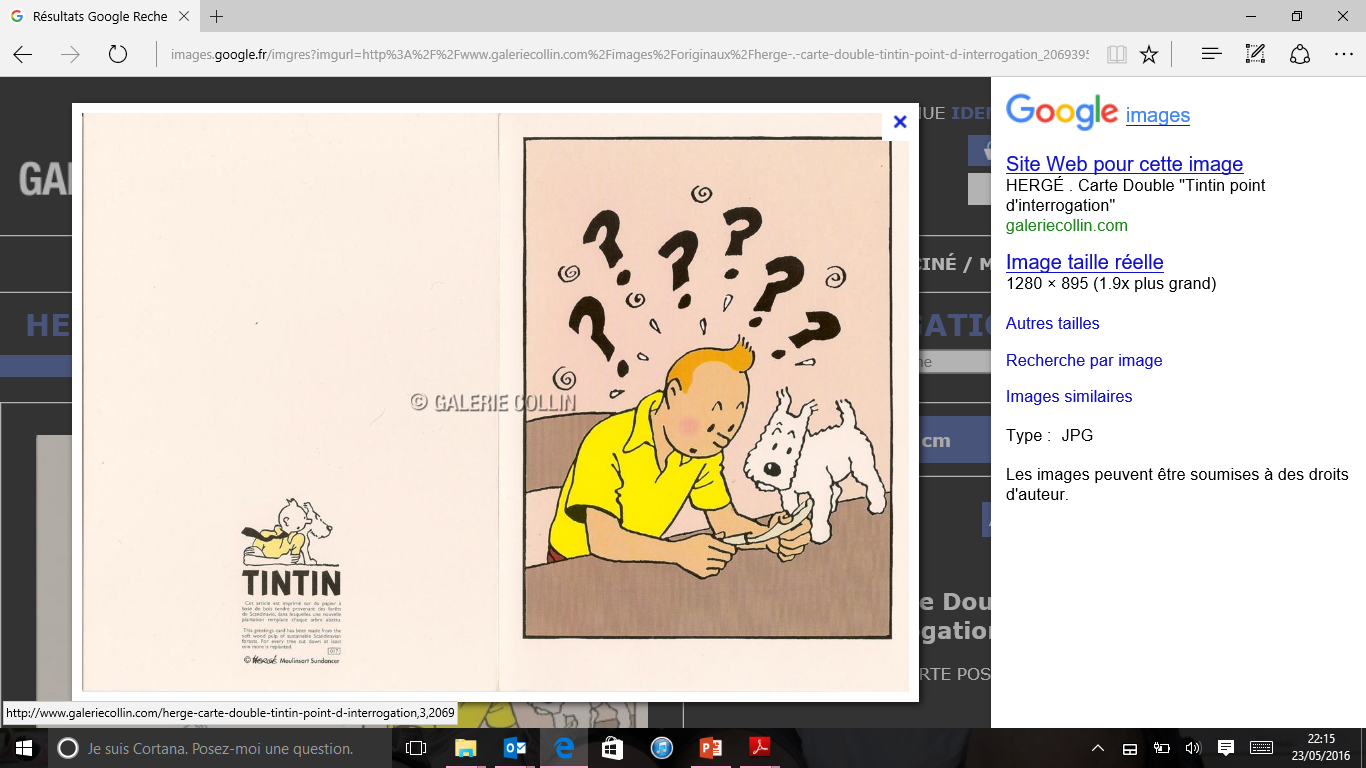 Alfred P, 74 ans
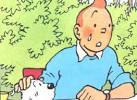 Pathologie de fond initiale?	
Horton déjà cortico dépendant? 
Fallait-il refaire la BAT? ( puisque cela n’a rien changé à ma PEC…)
Fallait il faire PET-TDM sous CTC depuis 5 ans?
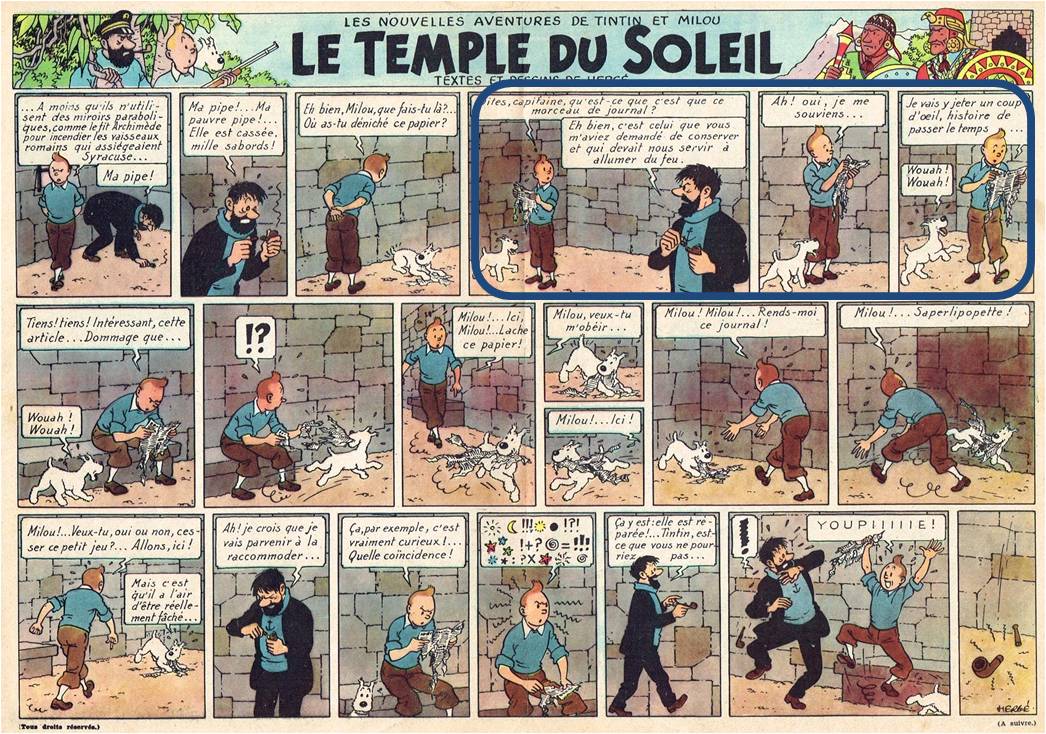 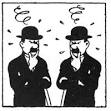 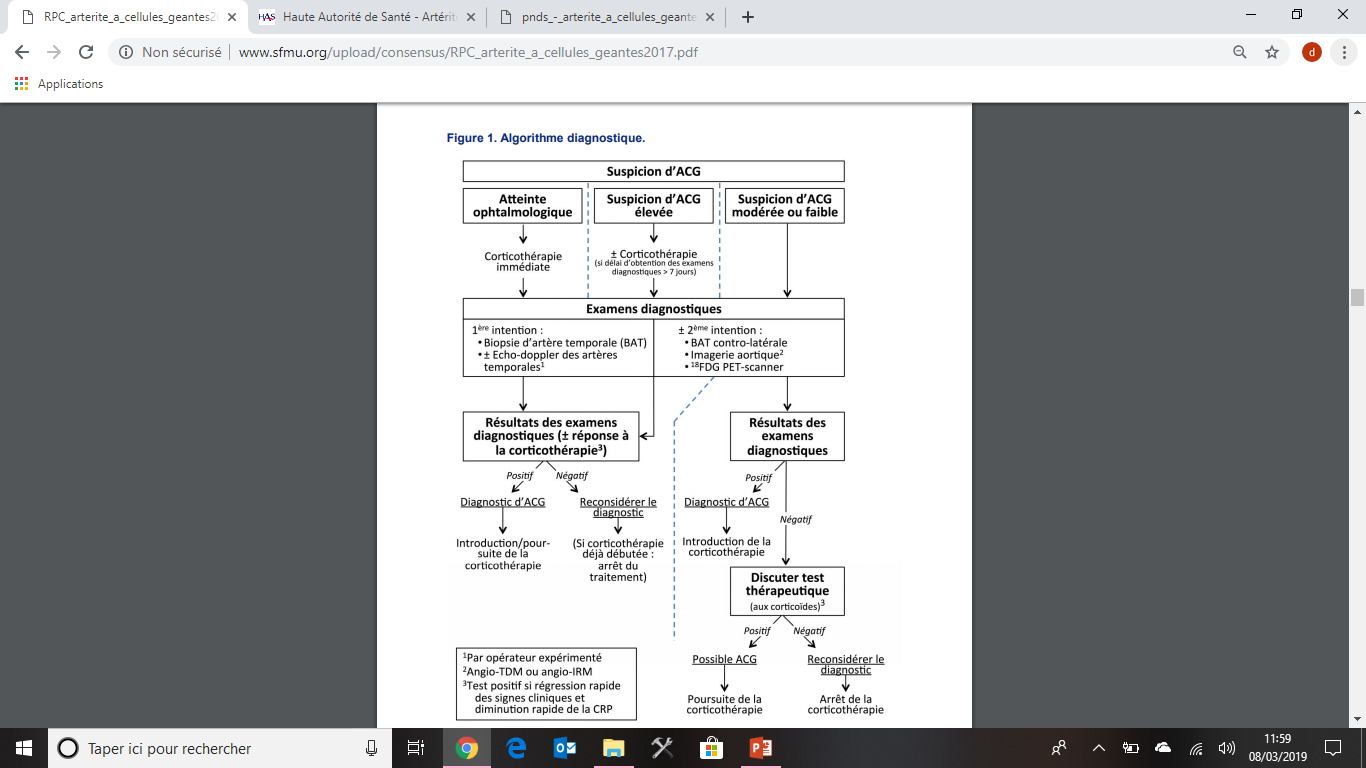 Source PNDS 2017
Trois Vignettes cliniques 2018
Monique R, 70 ans, Juin 2018
Monique R, 70 ans, 29 Juin 2018
Monique R, 70 ans, 12 juillet 2018
Aucun pb diagnostic: BAT positive ++
Evolution clinique et biologique spectaculaires. Reste bilan RAS
Organisation protocole de décroissance des ctc.
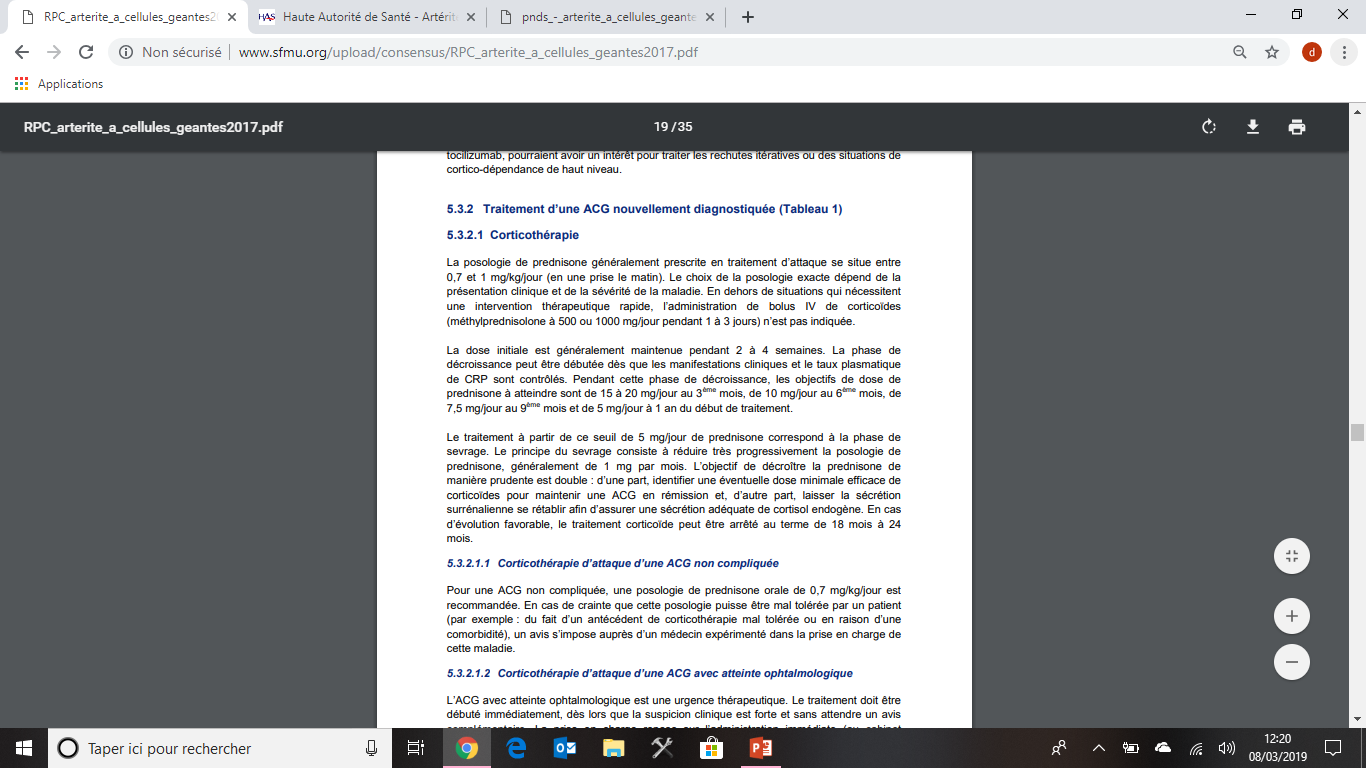 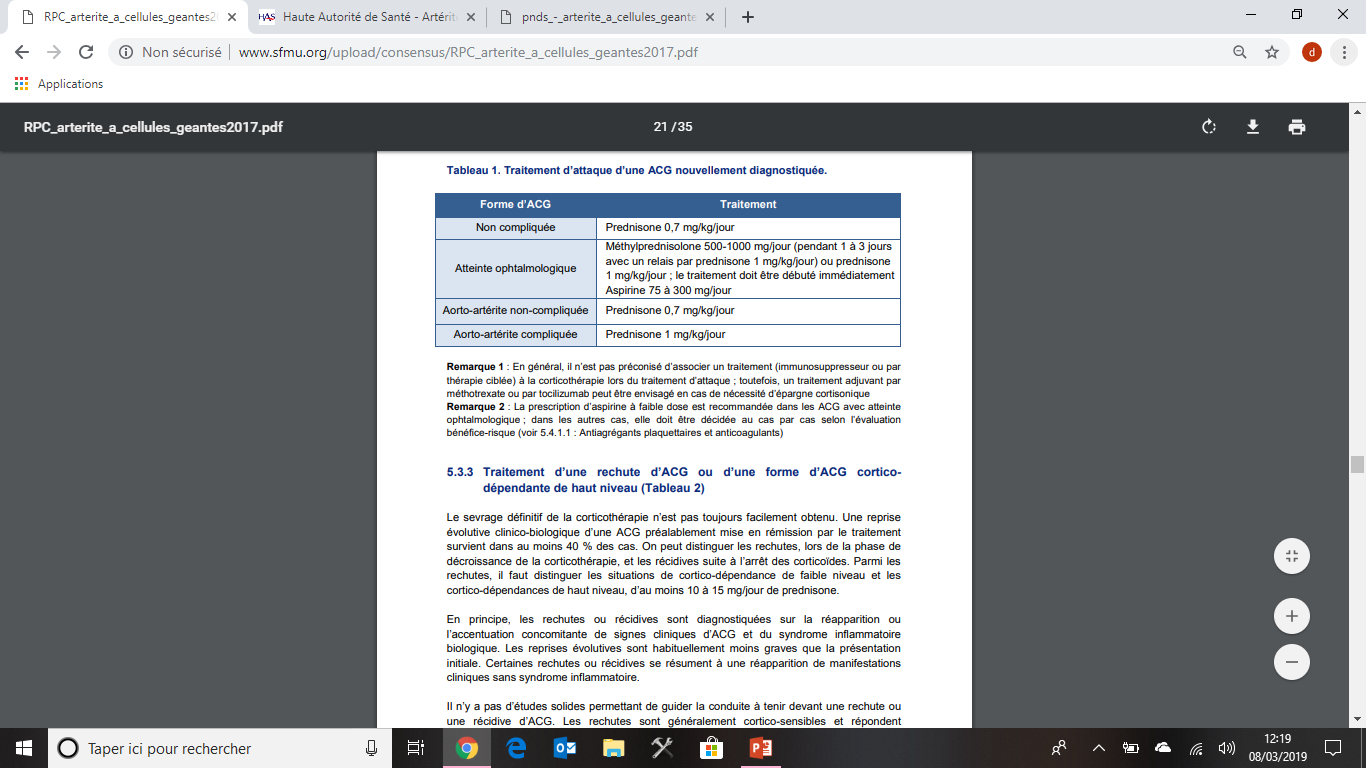 Monique R, 70 ans, Oct 2018
N’est plus revenue aux cs ultérieures
Revient… pour douleurs MID
Cliniquement signes d’imprégnation cortisonique visage, qq tb cutanés, crampes , HTA
Pieds violacés et douloureux au décubitus+++, acrosyndrome ++
J’appelle un ami interniste …. Ne vient pas à la cs…. Vue seulement en janvier 2019
Mise sous Aspirine en attendant et maintien des CTC
Monique R, 70 ans, Oct 2018
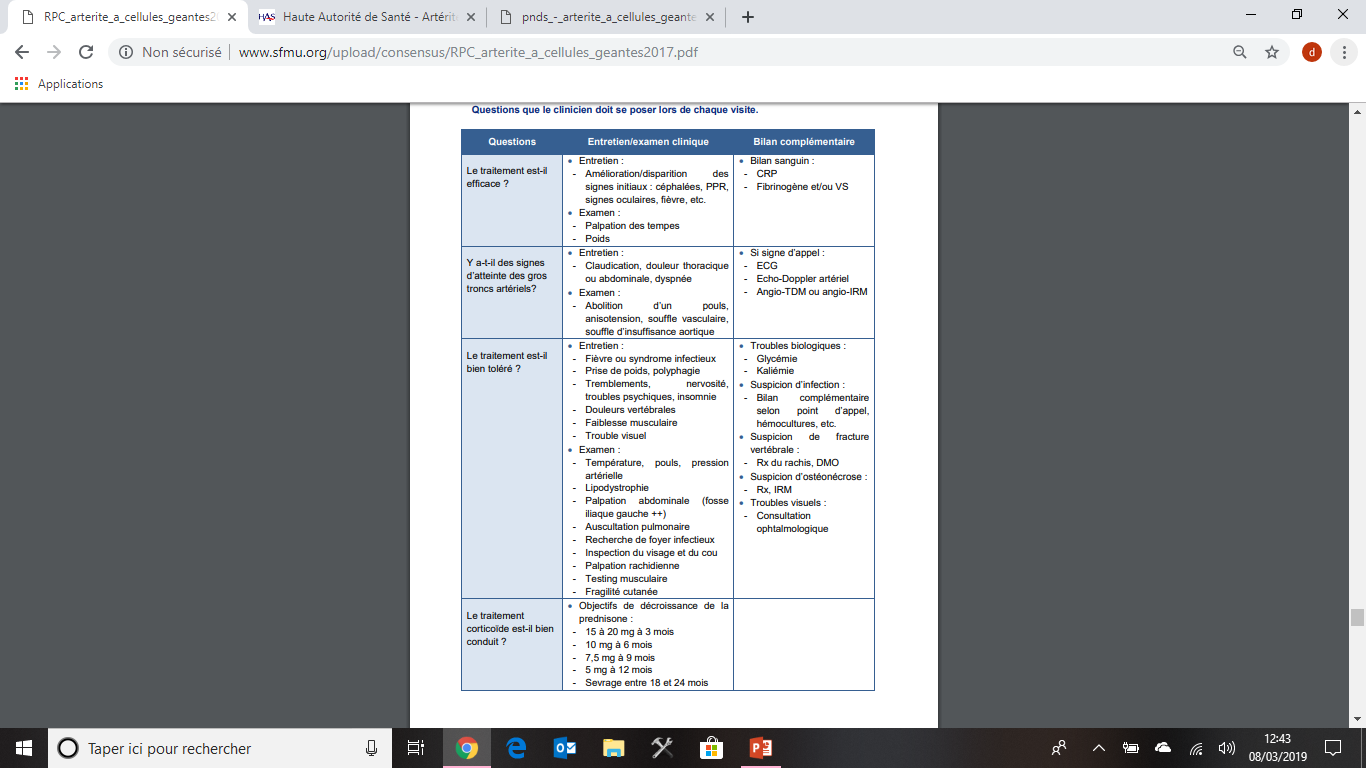 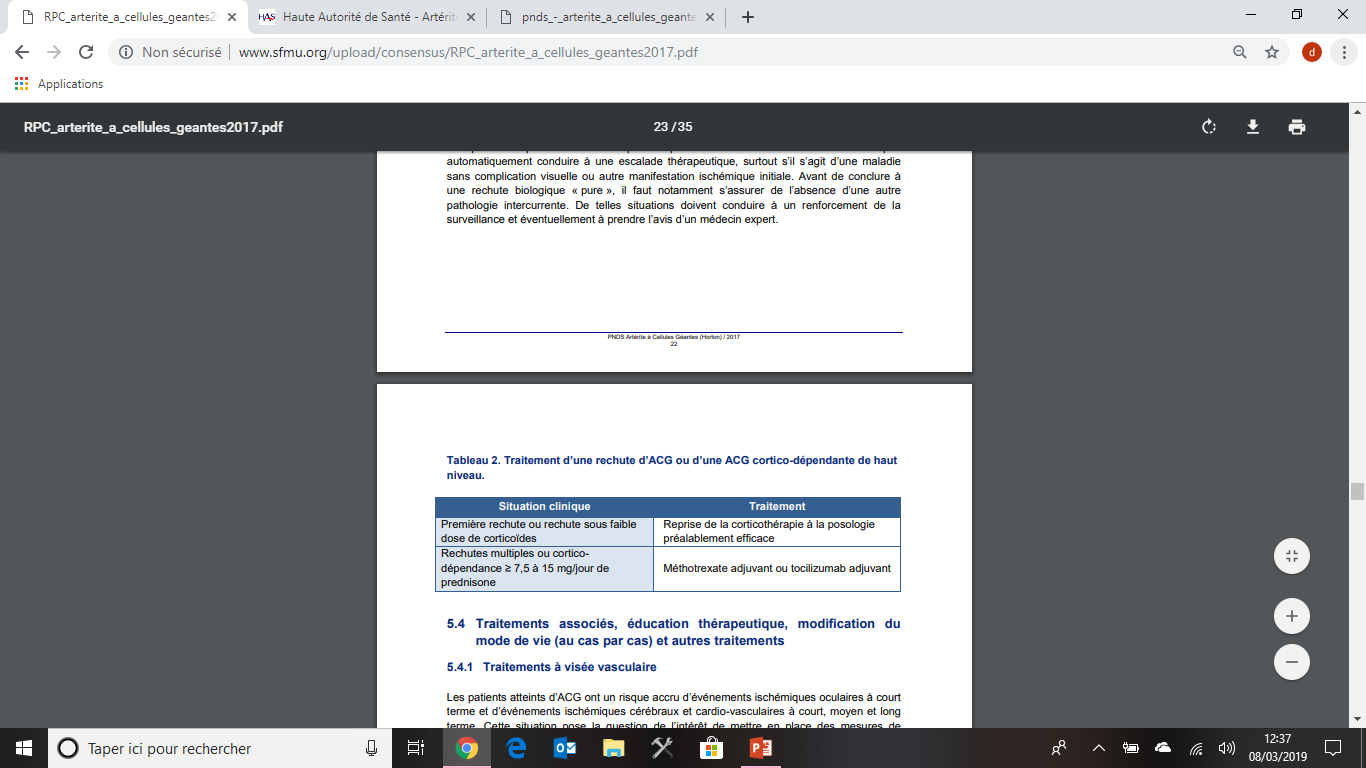 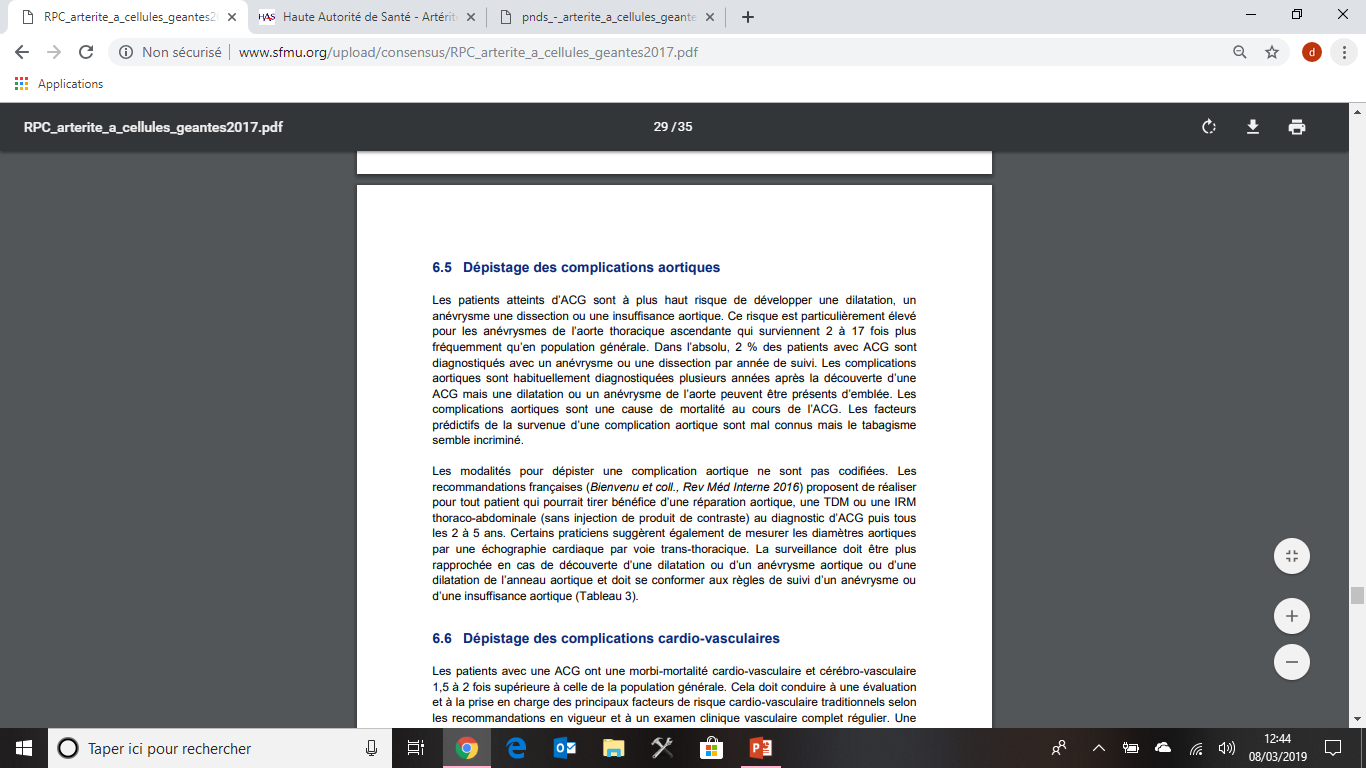 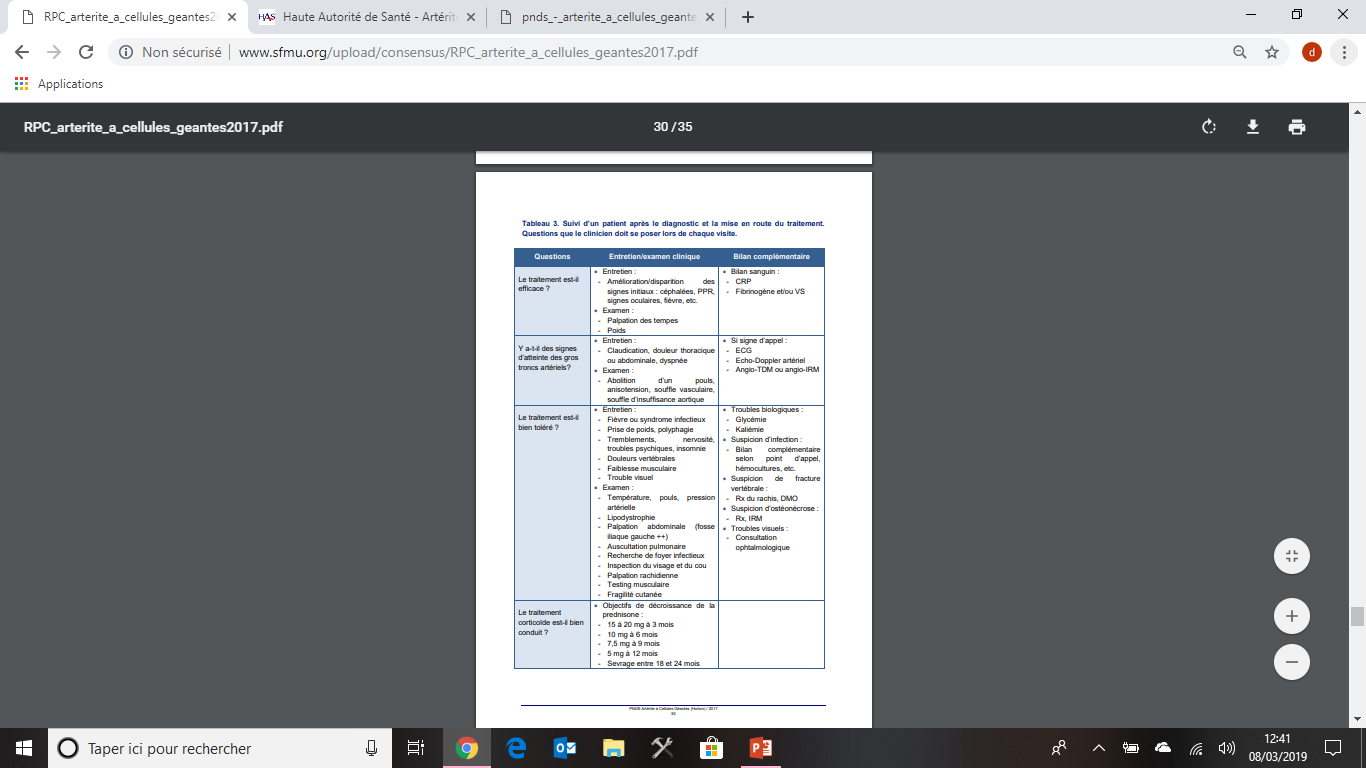 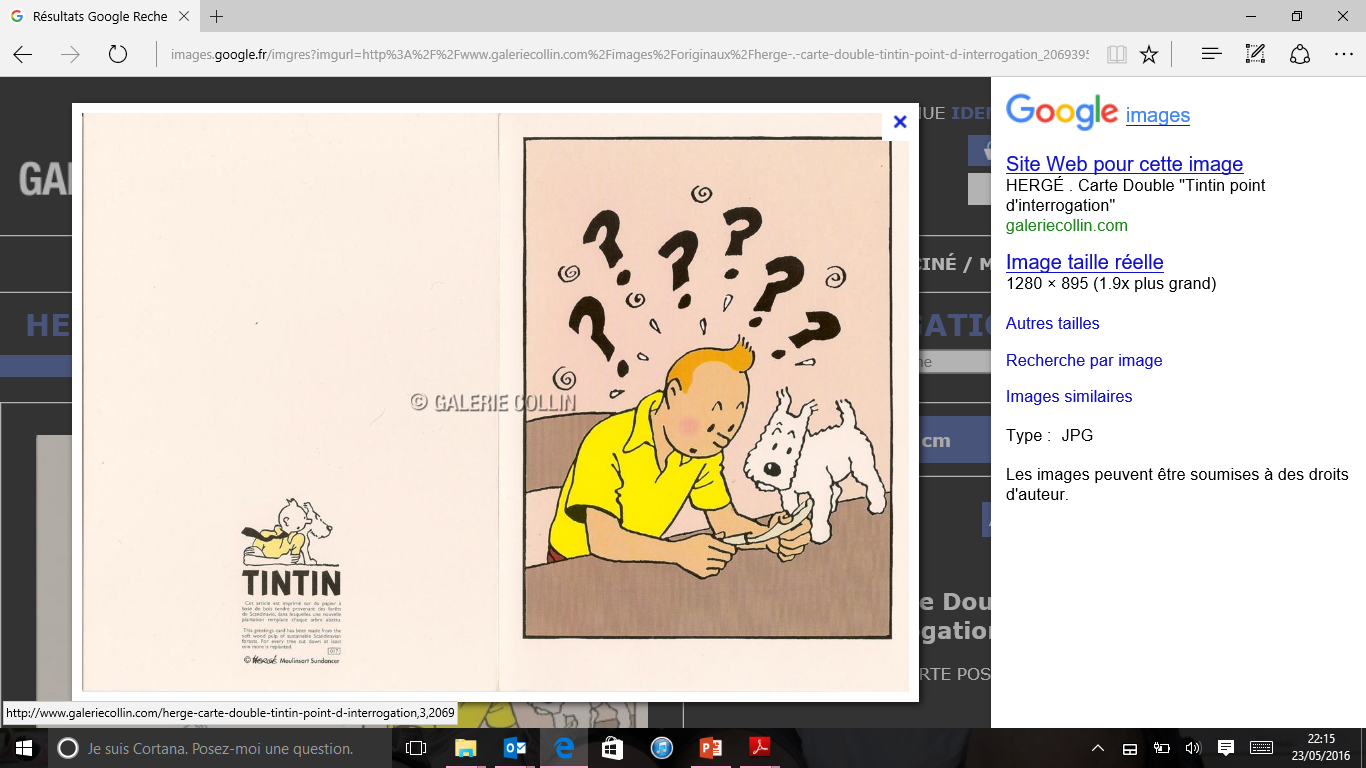 Monique R, 70 ans
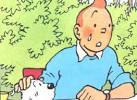 Surveillance tolérance ttt? 
Définition corticodépendance ou Corticorésistance? 
Complications vasculaires? Quelles modalités de suivi? 
Dernières news: 48h après 1ère perfusion Tocilizumab, PNP Hypoxémiante, Hospitalisation, ATB (hypogamma, CTC, Immunothérapie…)
Poursuite ttt.
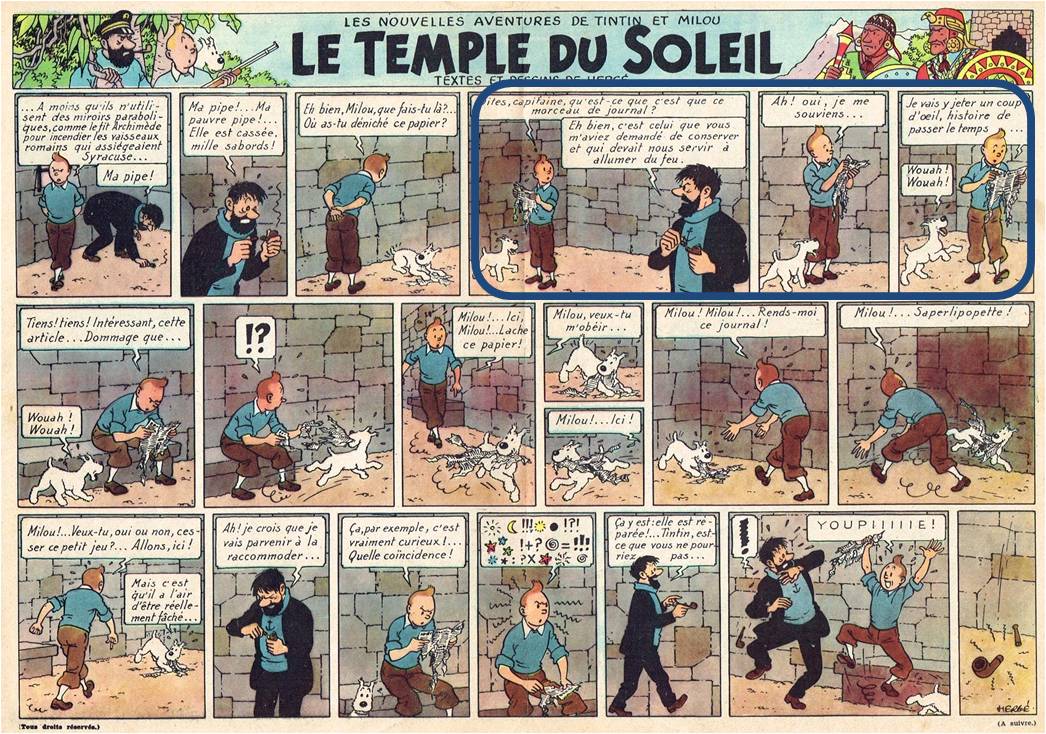 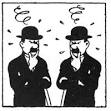 Trois Vignettes cliniques 2018
Chantal R, 62 ans, juillet 2018
Chantal R, 62 ans, Août 2018
Augmentation CTC après bolus IV après discussion CHU
Vaccinations Pneumocoque
Adressée Pr Sailler
Chantal R, 62 ans, Septembre 2018Cs Médecine Interne
Intrication polychondrite? 
Granulomatose avec polyangéite?
En tout cas, remise en question du diagnostic d’artérite à cellules géantes « pure »
Chantal R, 62 ans, Oct-déc 2018
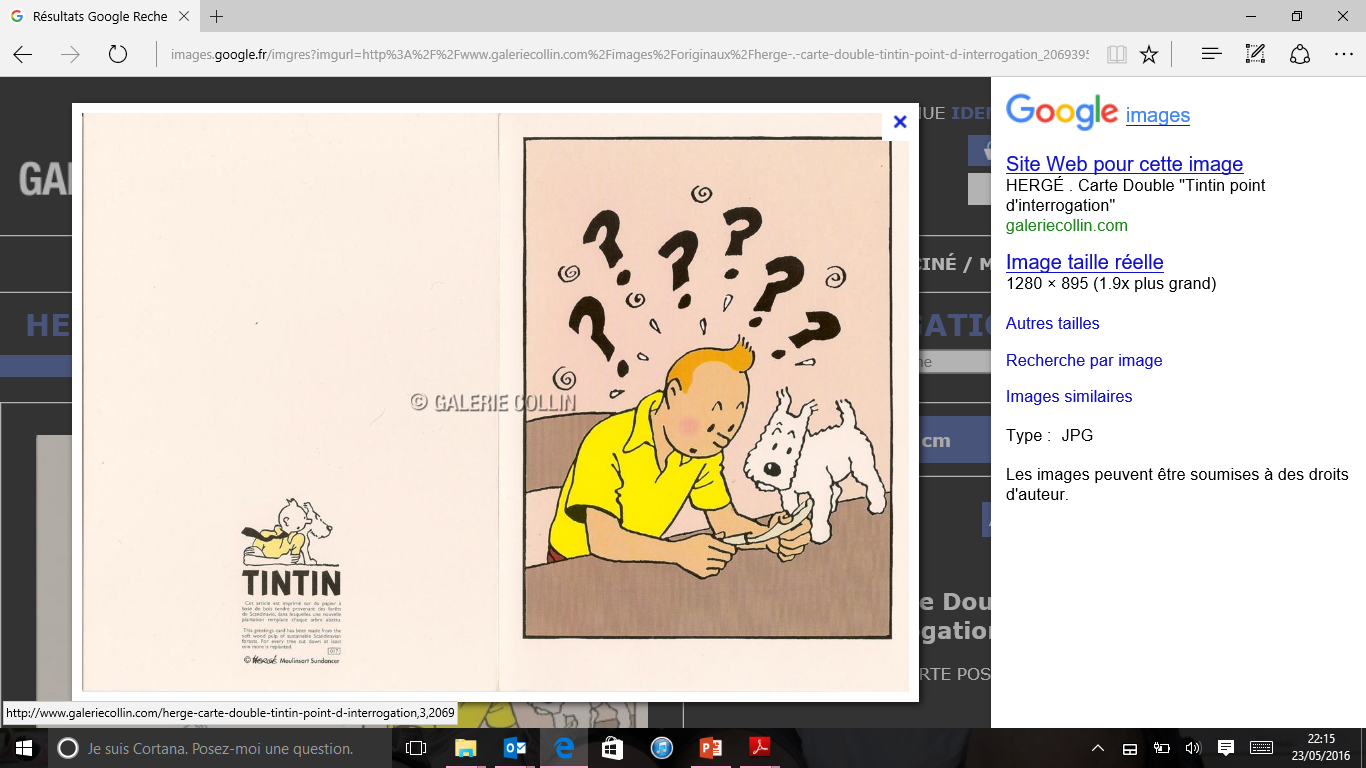 Chantal R, 62 ans
Interprétation imagerie des Vx? Echo A.temporale? 
PET fixant sur gros vaisseaux: Athérome ou Artérite? 
Diagnostic??
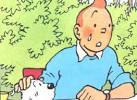 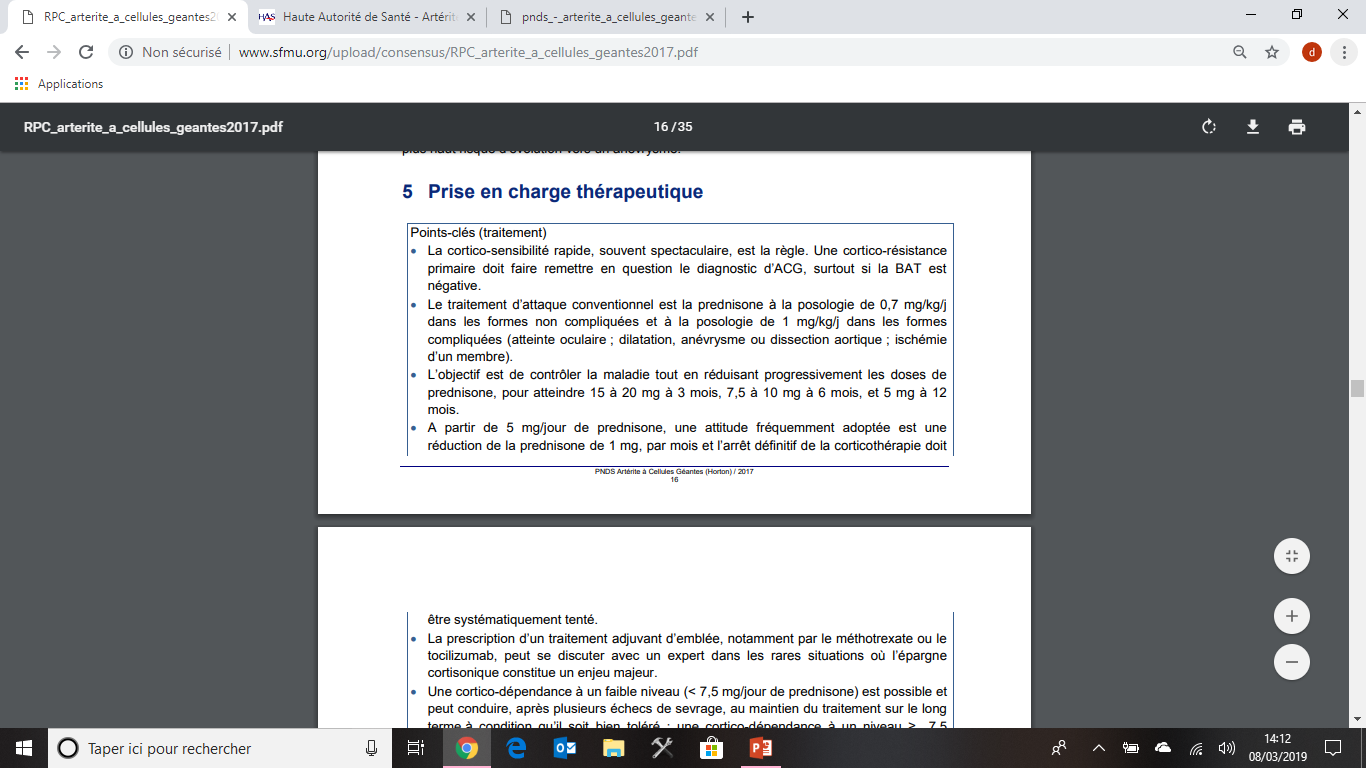 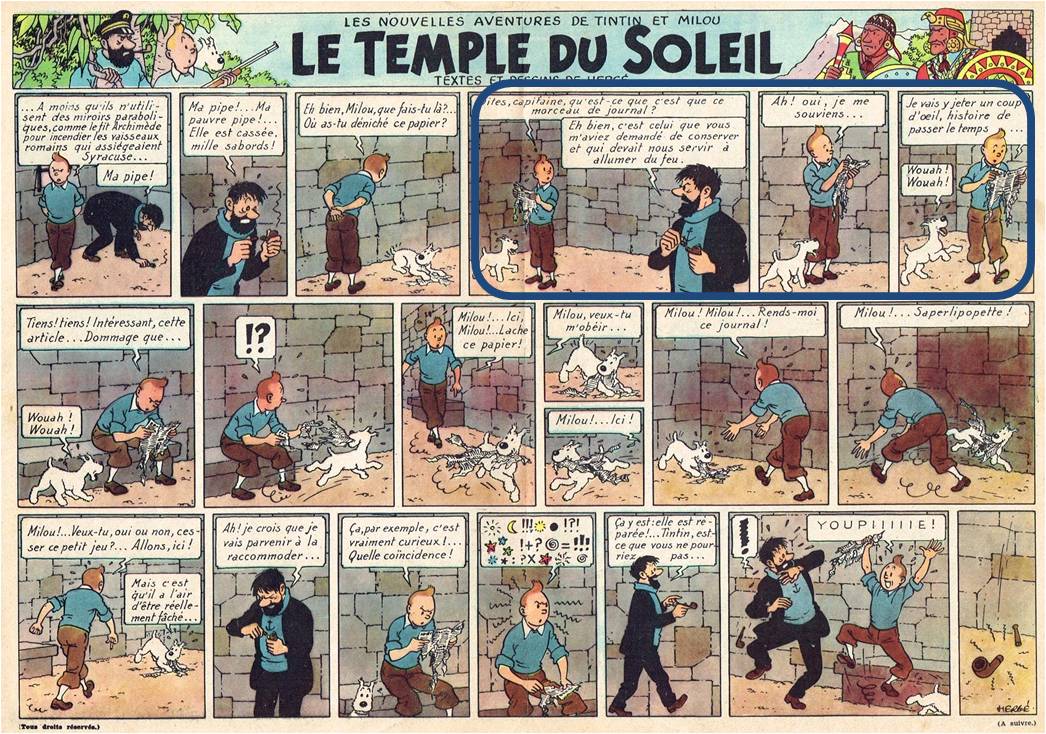 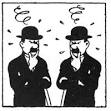